Использование материалов комплексной оценки метапредметных результатов учащихся в построении педагогической деятельности( из опыта работы )
Белоусова  А. Г.
Рогозина  А .Н.,
 учителя начальных классов
Одной из форм формирующего оценивания в начальной школе при реализации ФГОС НОО может быть комплексная работа - система заданий различного уровня сложности по чтению, русскому языку, математике и окружающему миру.
Комплексная работа проверяет умения:


     читать и понимать различные тексты, включая и учебные;
     работать с информацией, представленной в различной форме;
     использовать полученную в тексте информацию для решения различных учебно-познавательных и учебно-практических задач.
Типы заданий
- с выбором одного или нескольких правильных                  ответов;  
-на установление последовательности и соответствия;
- со свободным кратким ответом (требуется записать краткий ответ в виде числа или слова на отведенном месте);
- со свободным развернутым ответом (требуется записать полный ответ, решение или объяснение к ответу).
Распределение обучающихся класса по уровням сформированности учебной компетентности
Результаты выполнения заданий комплексной письменной работы по классу
Направленность заданий комплексной письменной работы
Результаты выполнения заданий комплексной письменной работы по классу
Направленность заданий комплексной письменной работы
Задание 4 б
Сопоставлять информацию в разных формах предъявления: схема/таблица.
 Осуществлять группировку по заданному и самостоятельно выбранному основанию. 
Заносить информацию в таблицу. 
Принимать и сохранять учебную задачу.
Результаты выполнения заданий комплексной письменной работы по классу
Предложи два разных способа группировки животных: 
           белый медведь, кайра, белая куропатка, лемминг, олень     (карта).
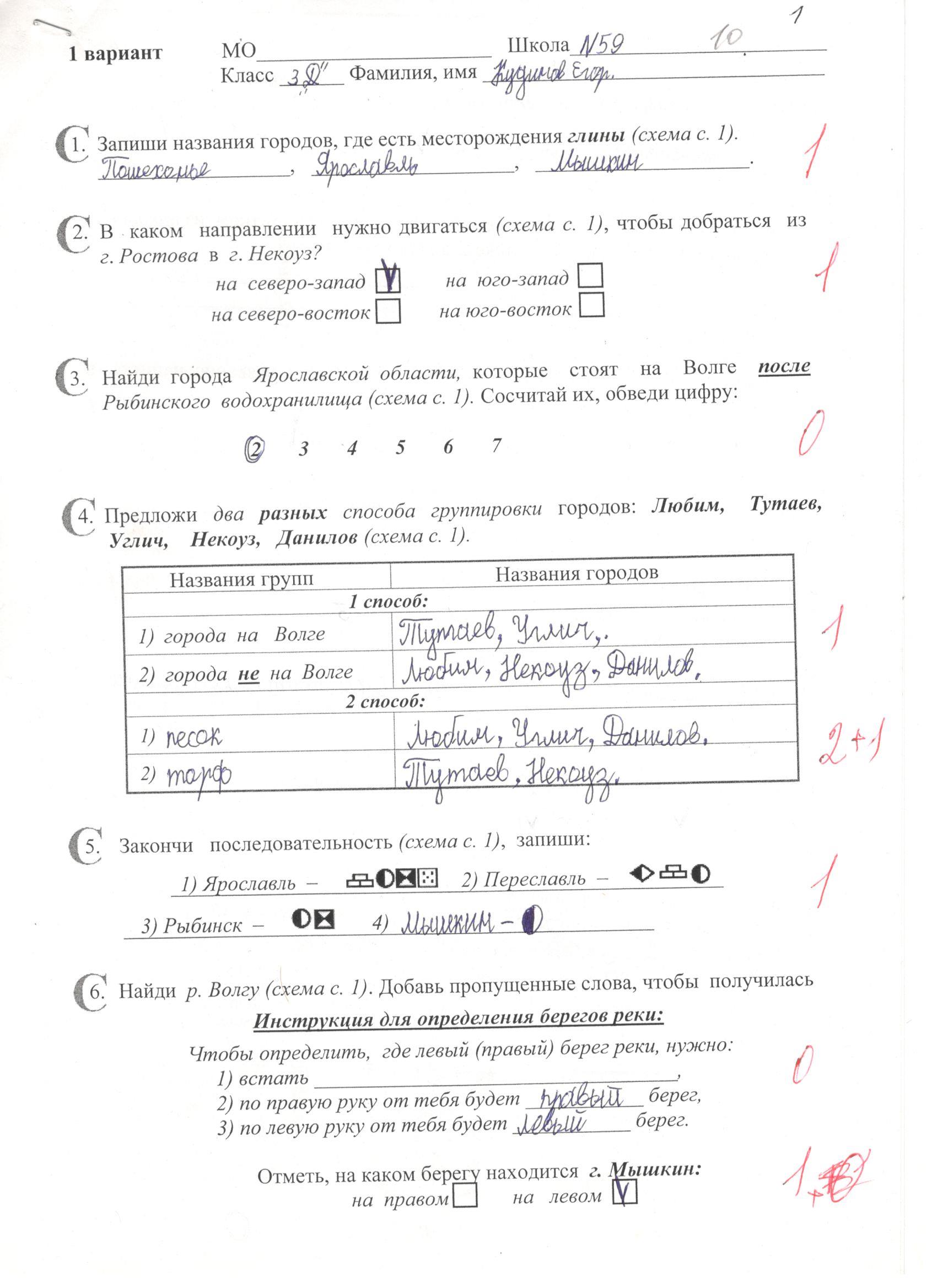 ,
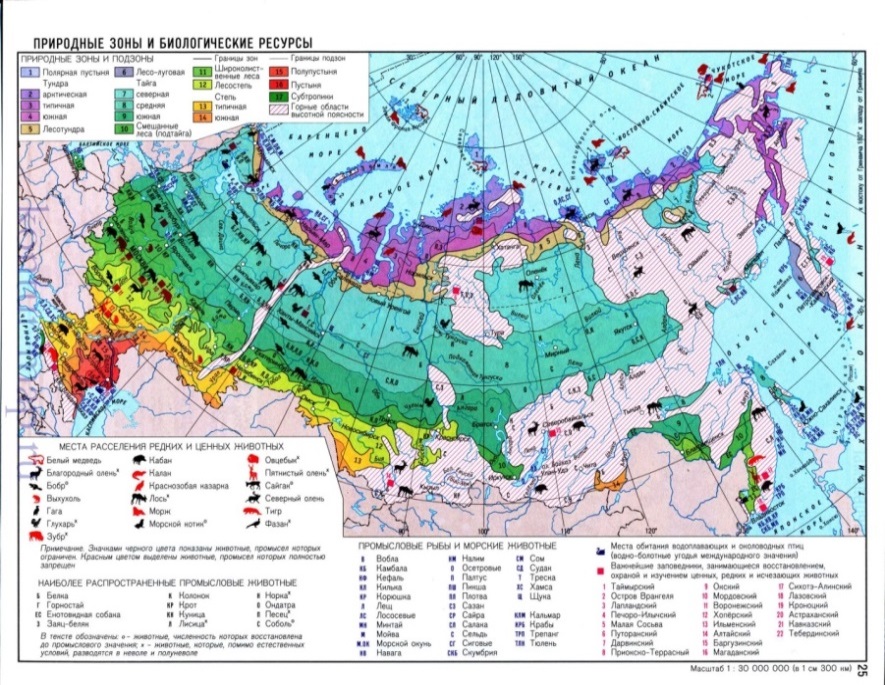 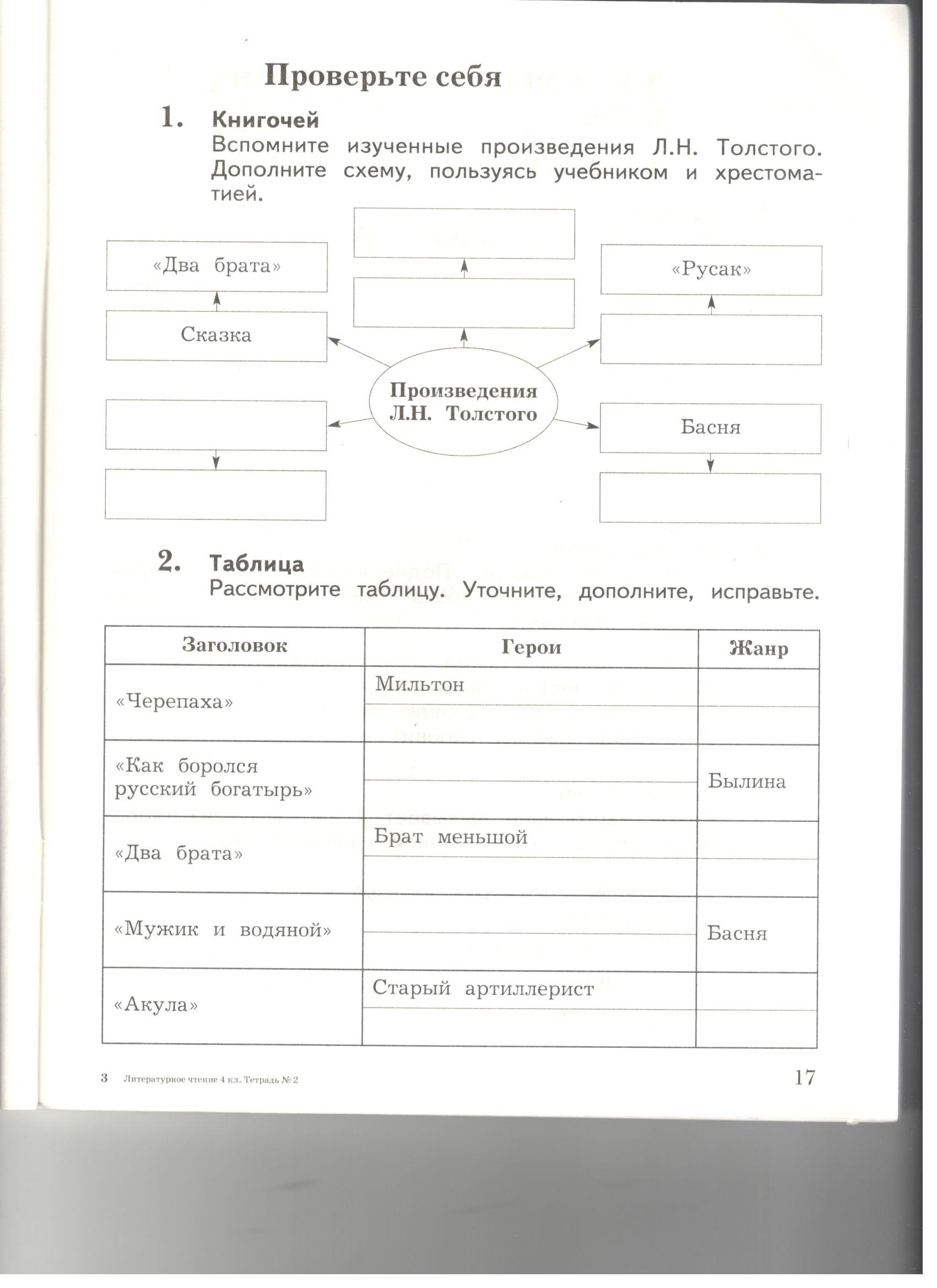 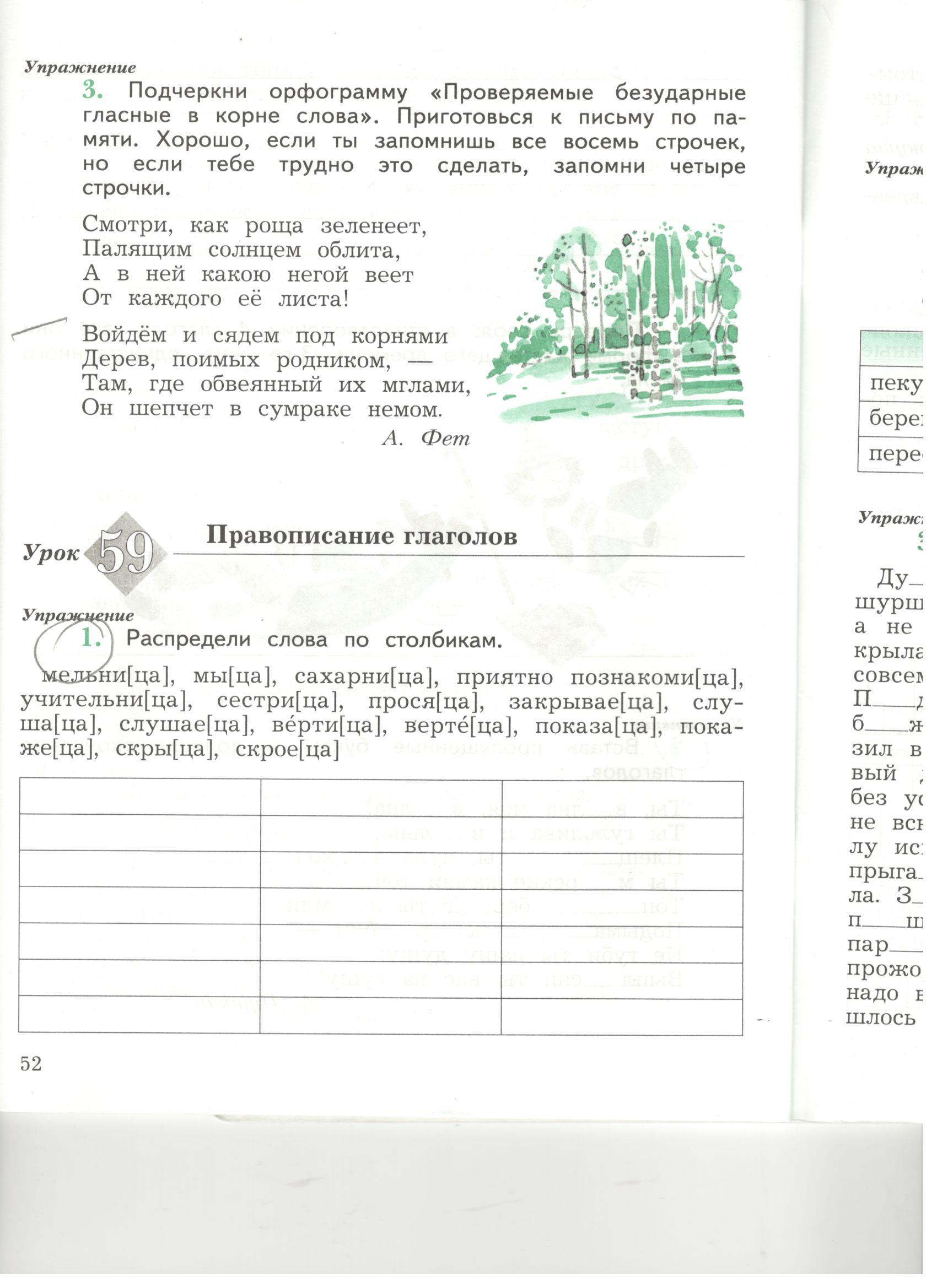 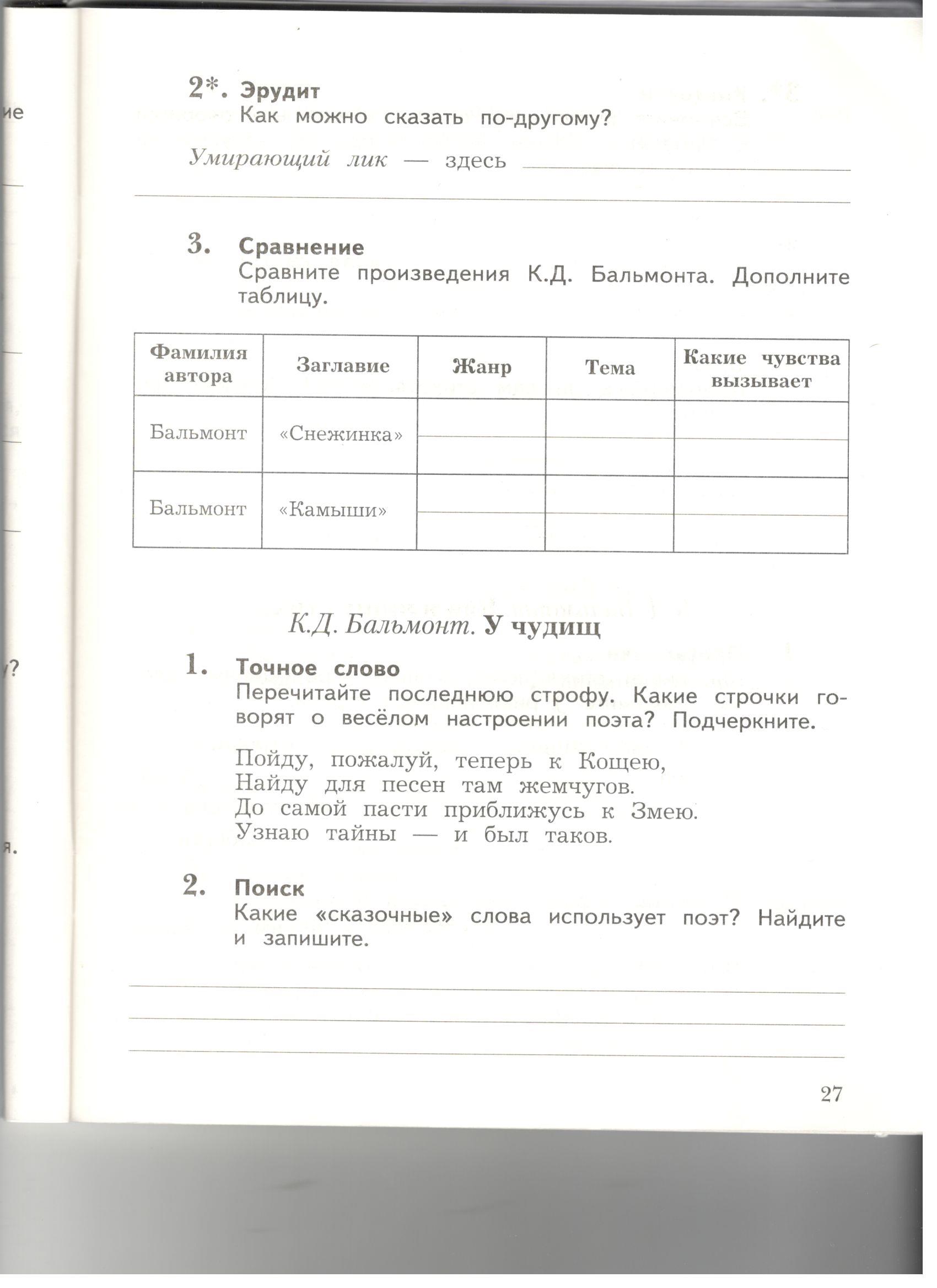 Найдите другой способ группировки слов.
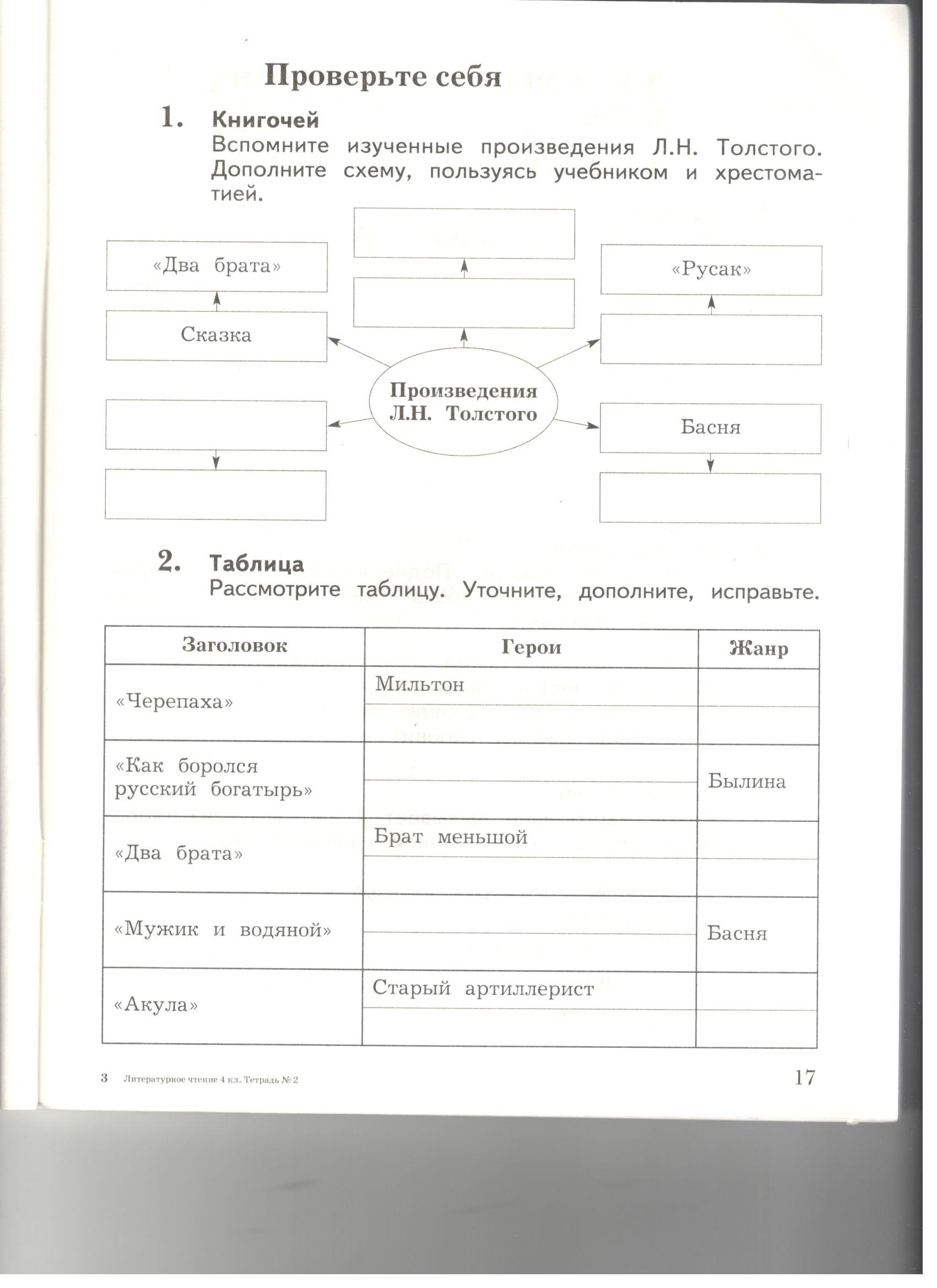 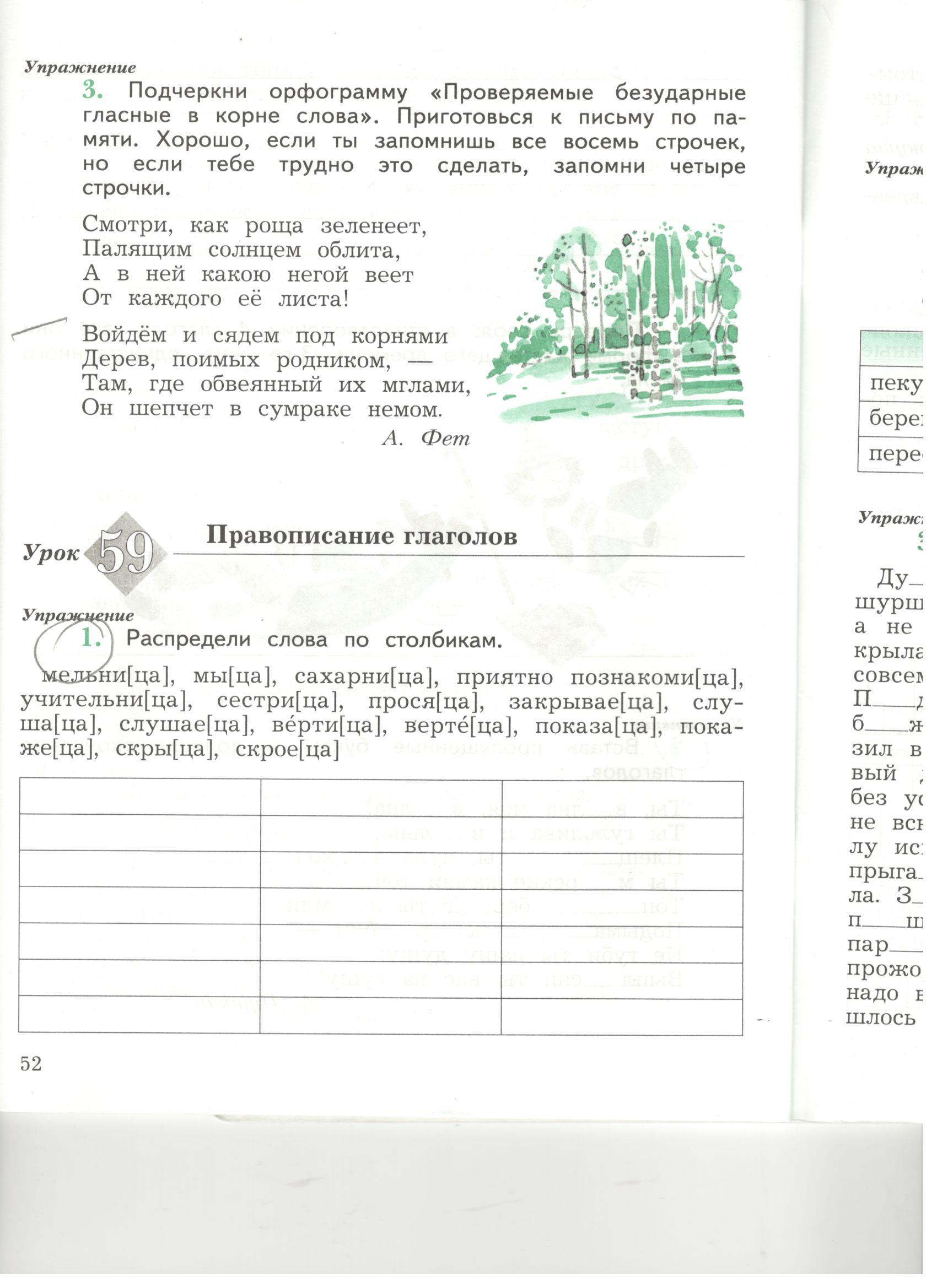 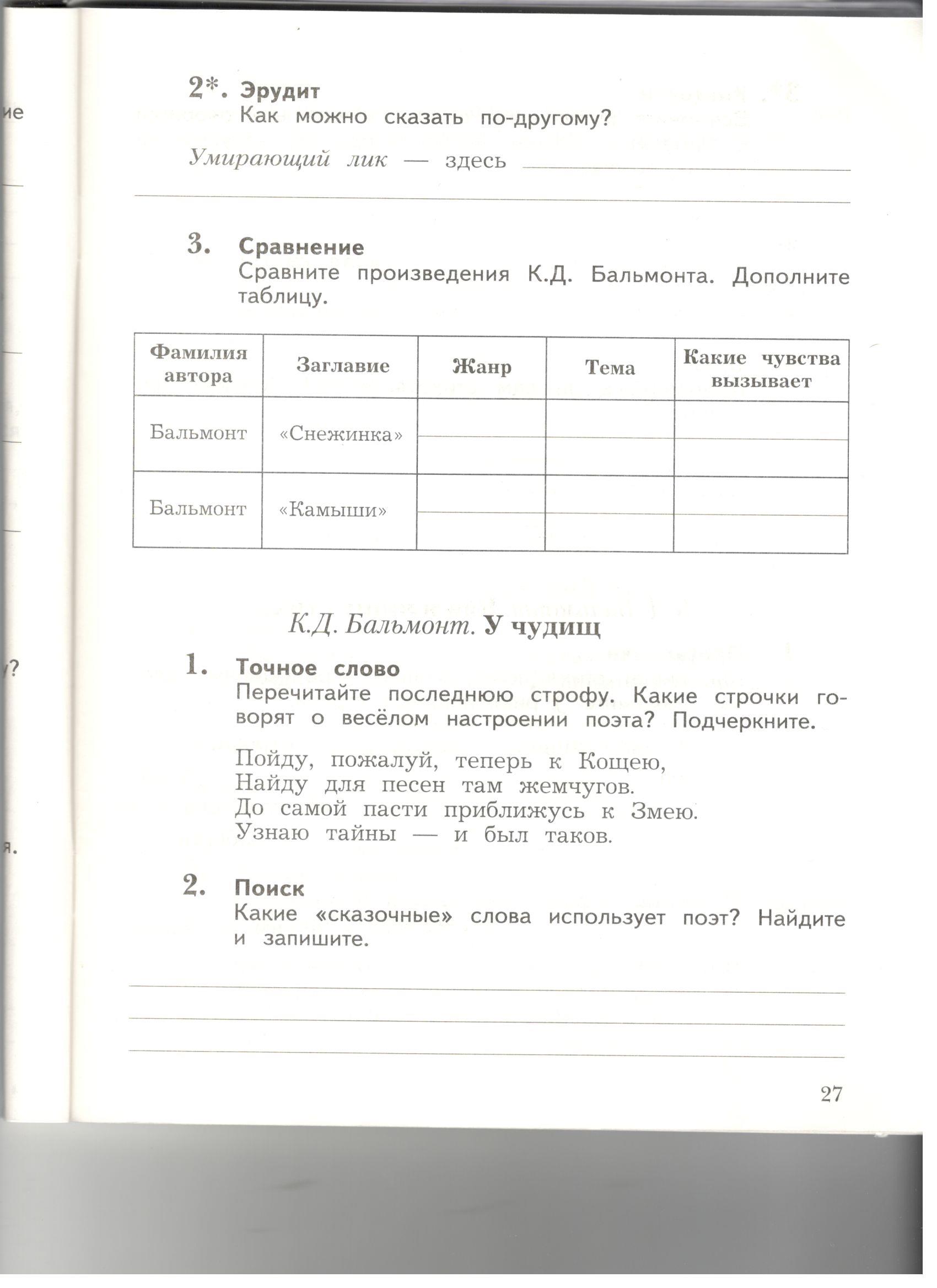 Найдите другой способ группировки слов.
Вывод
Включение в контрольно-оценочную систему школы заданий на выявление уровня развития различных метапредметных  умений выявило возможность:
     повышения интереса учащихся к обучению и развитию творческого потенциала;
     создания благоприятных условий для развития умений и способностей быстрого мышления, к изложениям кратких, но точных выводов;
     оценки роли знаний и их применения на практике,
     интеграции  разных областей знаний.
Спасибо за внимание!